Raha- ja pankkiteoriaLuento 4M15,M4,M5, M6Karlo Kauko
29.4.2024
k.kauko@yahoo.com / @karlo_kauko
1
Luotonlaajeneminen - kritiikkiä
Pätee aina identiteettinä: M = m * MB
Käteissuhde ja reservisuhde määritelty ja laskettu siten, että yhtälö pätee aina; identiteetti
Mitkä ovat syy-seuraussuhteet? Kertooko malli oikeasti jotain niistä?
Jos rahaperusta muuttuu keskuspankin toimenpiteiden aiottuna seurauksena, muuttuuko rahan määrä vai luotonlaajenemiskerroin?
2
Luotonlaajeneminen - kritiikkiä
Goodhartin kritiikki (1994)
Käytännössä luotonlaajenemismallia ei sovelleta eikä voitaisikaan soveltaa rahapolitiikassa; rahapolitiikan tavoitteena ei ole muuttaa rahaperustaa, jotta talletuskanta muuttuisi  
Yritys soveltaa aiheuttaisi liikaa korkovolatiliteettia
Päätetään, paljonko luottoja tarjotaan pankeille, korko määräytyy kysynnän mukaan
Keskuspankin vaikea säädellä rahaperustaa riittävän tarkasti
Pankeilla sitovia luotonantolupauksia
Rahan tarjonnan supistaminen vaikeaa (luottokanta ei eräänny tarpeeksi nopeasti => pankkien taseet eivät supistu tarpeeksi nopeasti)
3
Lisää kritiikkiä yksinkertaista luotonlaajenemismallia kohtaan
Käteissuhde lienee endogeeninen 
Esim. korkeat korot => käteisen pitäminen ei houkuttele; 
Epäluulo pankkeja kohtaan (syksy 2008)
Sesonkivaihtelua käteisen kysynnässä
Jouluostosten aikaan käteisen määrä kasvaa Suomessa 
Onko jossain todistettu, ettei käteissuhde riipu yleisön hallussa olevan rahan määrästä?
Intuitio: käteisen kysynnän ensimmäinen derivaatta tulojen suhteen positiivinen, toinen negatiivinen
Empiirinen evidenssi käteissuhteesta usein kehitysmaista
Ndanshau (2004): Tansaniassa käteisen kysynnän tulojousto < 1; pankkitilit ja käteinen etäisiä substituutteja
Hossain (1993): Käteissuhde Bangladeshissa melko vakaa
Ladenson & Makinen (1992): Yhdysvalloissa käteissuhde riippunut etenkin koroista ja verotuksesta
4
Lisää kritiikkiä…
Mikä on syy ja mikä seuraus pankkien taseiden ja keskuspankkirahan välillä?
Luultavasti useimpien pankinjohtajien olisi vaikea hyväksyä ajatusta, että luotonannon volyymi määräytyisi suoraan talletusten mukaan. 
Osin perspektiiviharha: yksittäinen pankki voi hankkia rahoitusta / sijoittaa ylimääräisen keskuspankkirahan pankkien välisillä rahamarkkinoilla, joten lainojen ja talletusten suhde voi olla melkein mikä vain. Pankkijärjestelmä kokonaisuutena ei voi tehdä näin, koska pankkien rahamarkkinavelat – rahamarkkinasaamiset = 0.
”Liikaa” talletuksia => liikaa pankkien välisten luottojen tarjontaa => rahamarkkinakorko laskee => aiempaa houkuttelevampaa lainata yleisölle
5
Lisää kritiikkiä…
Keskuspankkirahaa tarjolla => pankit voivat ensin päättää taseittensa loppusumman muilla perusteilla, sitten lainata reserveiksi tarvittavan määrän keskuspankkirahaa keskuspankista => syy-seuraussuhde kääntyy!
Siis: otto- ja antolainauksen volyymi määrittää, paljonko keskuspankkirahaa on olemassa => rahaperusta muuttujien kausaalisessa järjestyksessä viimeisenä
Tyypillinen tilanne, jos keskuspankki myöntää rajattomasti lainoja hyvin monenlaisia vakuuksia vastaan.
Tilanne euroalueella vuodesta 2008
Pankkeja ei voi pakottaa antolainaukseen, vaikka niillä olisi reservejä
Narulla ei voi työntää
Toisinpäin helpompaa: voidaan rajoittaa keskuspankkirahan saatavuutta ja nostaa vähimmäisvarantovaatimusta  => luotonanto vähenee
6
Lisää kritiikkiä yksinkertaista luotonlaajenemismallia kohtaan
Empiirinen havainto 1: Yhdysvalloissa keskuspankkirahan määrä kehittyy jälkisyklisesti, laajemmat raha-aggegaatit ennakoivasti. Siis: laajemmat raha-aggregaatit (M2, M3) ennustavat keskuspankkirahan (M0) määrää, ei toisinpäin. (Kydland & Prescott 1990, Minneapolis Fed Quarterly Review)
Jos syy on ennen seurausta, niin ilmeisesti keskuspankkiraha riippuu laveasta rahasta, ei toisinpäin
Havainto tehtiin suurelta osin datalla aikakaudelta, jolloin Yhdysvaltojen rahapolitiikan yksi idea oli pyrkiä vaikuttamaan keskuspankkirahan määrän avulla talouteen. Muina aikakausina/muissa maissa tilanne olisi vielä selvempi?
7
Lisää kritiikkiä yksinkertaista luotonlaajenemismallia kohtaan
Empiirinen havainto 2: Aasian maissa, Australiassa ja Uudessa Seelannissa pankkilainojen kannan muutokset ovat edeltäneet keskuspankkirahan muutoksia, yleensä ei toisin päin (Chai & Hahn, East Asian Econ R 2018) 
Estimoinnin yksityiskohtien tarkoitus paljastaa syy- seuraussuhteita
Poikkeukset: Japani (jossa kumpikaan ei näytä vaikuttavan toiseen) ja vanhempi data (kiinteän valuuttakurssin aika)
Indonesiassa ja Uudessa Seelannissa vaikutus kahdensuuntainen, keskuspankkiraha vaikuttaa antolainaukseen ja toisin päin
Empiirinen havainto 3: Japanissa ollut nollakorot lähes 25 vuotta. Rahapolitiikkaa harjoitettu lisäämällä keskuspankkirahaa. Jos pankin keskuspankkirahan määrä kasvaa, se lisää antolainaustaan, mutta vain melko vähän (Shioji 2019, J of the Japanese and Int Economies)
Reservisuhde endogeeninen
Epävarmoina aikoina pankit haluavat pitää enemmän keskuspankkirahaa (reservejä, varantoja)
Friedman & Schwartz: 1930-luvun lama Yhdysvalloissa
Ensimmäisen maailmansodan aikana pankkien reservisuhde Suomessa nousi voimakkaasti, mikä hidasti rahan määrän kasvua (Haavisto 1992)
8
Kuinka kävi reservisuhteen?
Aiemmin euroalueen pankeilla tuskin lainkaan pakollisen minimin ylittäviä talletuksia keskuspankeissa
Finanssikriisi, syksy 2008 ja jossain määrin sen jälkeenkin.
Pankit eivät luottaneet toisiinsa, haluttomuus keskinäiseen lainanantoon => ei voi luottaa siihen, että rahaa saa rahamarkkinoilta => pakko varautua maksuvelvoitteisiin hamstraamalla keskuspankkirahaa yli välittömän tarpeen, varmuuden vuoksi
Rahapoliittisesti yritettiin elvyttää / tukea taloutta ja pankkeja mm. laajentamalla hyväksyttyjen vakuuksien listaa ja jakamalla rajattomasti vakuudellisia lainoja perusrahoitusoperaatioiden minimitarjouskorolla
Uusi elvytyskierros pandemia-aikana
Keskuspankkirahan määrä kasvoi voimakkaasti, yleisötalletusten ja antolainausten määrä muuttui maltillisesti
 Reservisuhde nousi voimakkaasti
9
Kuinka kävi luotonlaajenemisen?
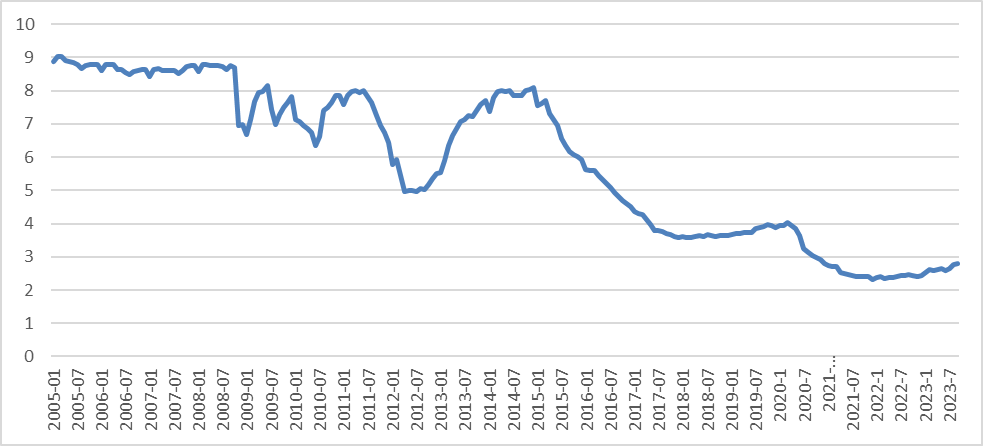 =M2/rahaperusta,   euroalue
10
MUTTA:
MUTTA: vaikka yksinkertainen luotonlaajenemismalli on huono kuvaamaan syy-seuraussuhteita, eikä sen avulla voi laatia osuvia ennusteita rahan määrän kehityksestä,  se havainnollistaa pankkien roolin rahan luomisessa
Mistä raha tulee?  Vastaus: Raha sikiää pankeissa.
Pankkien taseet menevät umpeen => anto- ja ottolainauksen välillä pakko olla yhteys kaikissa olosuhteissa
Mekanismi yhteyden taustalla voi muuttua, ja olla erilainen eri maissa.
Laina on olemasta vasta jos joku on saanut rahat tililleen
Lisäksi: raha=saatavia; toisen velka on toisen saaminen => raha=velkaa
11
Osapuolten taseet suljetussa taloudessa – yksinkertaistava esimerkki
Keskuspankki
Jokaisen osapuolen velka on toisen saaminen
 Jos kaikki velat maksettaisiin, rahataloudesta ei jäisi mitään jäljelle!
Rahapoliittiset lainat pankeille
80
50   Setelistö
30   Pankkien reservit
80
80
Yleisö
Liike- säästö- ja osuuspankit
Talletukset
1160
1200  Pankkivelat
Lainat yleisölle
1200
80 Velat keskuspankille
Käteinen
40
Reservit
30
1160  Talletukset
Käteiskassat
10
1240
1240
1200
1200
Tästä esimerkistä puuttuvat ulkomaat, korot, muu varallisuus ja pankkien oma pääoma…
12
Pankit rahan luojina
Lukuisia rajoitteita sille, kuinka paljon pankki voi luoda rahaa myöntämällä lainaa
 Lainsäädännön asettamia rajoitteita
 Likviditeettiriski – lainaa nostava asiakas tuskin pitää rahaa tilillä, pankilla oltava valmiiksi keskuspankkirahaa tai nopea keino saada sitä.
 Luottotappioriskit
13
Säädöksiin liittyviä rajoitteita luotonannolle
Vakavaraisuusvaatimukset
Pankilla oltava omia varoja vähintään 8 %  (tai 10%, tai…) laskennallisista riskeistä
Riskien laskeminen on monimutkaista, palataan myöhemmin tällä kurssilla
Antolainauksen lisääminen kasvattaa luottoriskiä ja siis pääomavaatimusta
Jos omia varoja (=pääomaa) ei saa lisää, tasetta ei voi loputtomiin paisuttaa
Likviditeettiriskiä koskevia säädöksiä
Tätä sääntelyä vähennettiin ennen finanssikriisiä, nyt ollaan lisäämässä/ on jo lisätty EU-tasolla (osa Basel III-uudistusta)
Asiakkaan käyttelytilitalletus = potentiaalinen velvoite maksaa keskuspankkirahaa
14
Likviditeettirajoite lainanannossa
Siis muu kuin likviditeettisääntelyyn perustuva
Taseen mentävä umpeen
Aivan aluksi laina ”rahoittaa” itsensä, mutta harva asiakas ottaa lainaa tallettaakseen sen takaisin samaan pankkiin. 
”Itserahoitus” maksimissaan päiviä.
Asiakas ostaa jotain muun pankin asiakkaalta => pankin voitava maksaa keskuspankkirahalla asiakkaansa puolesta
Käytännössä tilanne yksittäisen pankin kannalta suunnilleen sama kuin jos rahoitus lainanantoa varten olisi hankittava etukäteen
Poikkeus: pankki, jolla erittäin suuri markkinaosuus. Miksi muuten?
Keskuspankkirahaa oltava valmiiksi, tai pankin pitää voida järjestää sitä helposti
Pienikin häiriö pankin maksuvalmiudessa kohtalokas
15
Endogeeninen raha
Raha on pankkien antolainauksen tahaton sivutuote
1) Asiakas ja pankki sopivat lainasta. Pankki kirjaa talletuksen veloikseen ja lainan saatavikseen. Pankki lainaa keskuspankista tarvittavan määrän reservejä, jos niitä ei valmiiksi ole.
2) Tämän jälkeen asiakas lähettää rahan tilisiirtona, jolloin pankin taseesta poistuu velka asiakkaalle ja tilalle tulee keskuspankkitalletusten supistuminen
Nyt jollain toisella asiakkaalla on rahaa jossain muussa pankissa
Jollain muulla pankilla on lisää saldoa keskuspankissa.
Kukaan ei ota lainaa tallettaakseen rahat takaisin samaan pankkiin
3) Kun asiakas maksaa lainan takaisin, ensin asiakas saa suorituksen muusta pankista, jolloin pankin velka asiakkaalle kasvaa, ja saaminen keskuspankista kasvaa.
4) Lainan takaisinmaksu = pankin ja asiakkaan keskinäiset velat ja saamiset kumoutuvat
16
Endogeeninen raha ja yksittäisen pankin tase
Vastaavaa
Vastattavaa
Aika
Asiakassaamiset     100
100 Talletus, kun asiakas saa lainan
Keskuspankkitalletus supistuu, 
asiakas lähettää maksun  	     - 100
-100   Asiakkaan talletus lähtee maksuna
100   Asiakas saa rahaa tilisiirtona
Keskuspankkitalletus kasvaa      100
Asiakkaan velka kirjataan maksetuksi		                  - 100
-100  Asiakas käyttää rahansa lainan maksuun
0
0
Tässä esimerkissä ei ollut korkoja; todellisuudessa pankille jäisi nettoa, sillä lopussa asiakkaan talletus supistuisi enemmän kuin 100, jolloin pankin nettovarallisuus kasvaisi
17
Endogeeninen raha
Jos raha syntyy lainanannon sivutuotteena, voiko muodostua tilanne, jossa rahaa on ”liikaa” tai ”liian vähän” verrattuna siihen, mitä yleisö haluaa pitää hallussaan?
Mahdollisia tasapainottavia mekanismeja
Rahaa ollaan aina valmiita pitämään hallussa, kysynnällä ei ylärajaa
Pankkien antolainaus ei sittenkään lisää rahan määrää; joku aina maksaa velkansa pankeille saatuaan jostain rahaa, jolloin pankkien taseet supistuvat (reflux)
Rahaa tulee lisää => obligaatioiden hinnat nousevat => niitä ei kannata ostaa => entistä useampi haluaa pitää varallisuutta talletuksina ja seteleinä
Rahan määrän kasvu lisää tuotantoa ja kiihdyttää inflaatiota => lisärahalle tarvetta
18
Luotonanto ja raha-aggregaatit
Jos raha syntyy kun pankit myöntävät lainoja, niin luotonantohan määrää raha-aggregaattien suuruuden? 
Ääriesimerkki: rahoitusmarkkinoiden liberalisointi 1980-luvun puolivälissä Suomessa
Ajanjaksoa muistellaan luottobuumina. Oliko se myös talletusbuumi?
Suomessa 1988 talletuspankkien markka-antolainauskanta kasvoi 30 %, M2 kasvoi 23 %.
Lisäksi vaihtotaseen vaje; pankkien ulkomaiset velat kasvoivat.
Korrelaatio selvä joskin epätäydellinen rauhallisempinakin aikoina
19
20
Antolainauksen ja rahan kehitys Suomessa vuodesta 2003 loppuvuoteen 2023
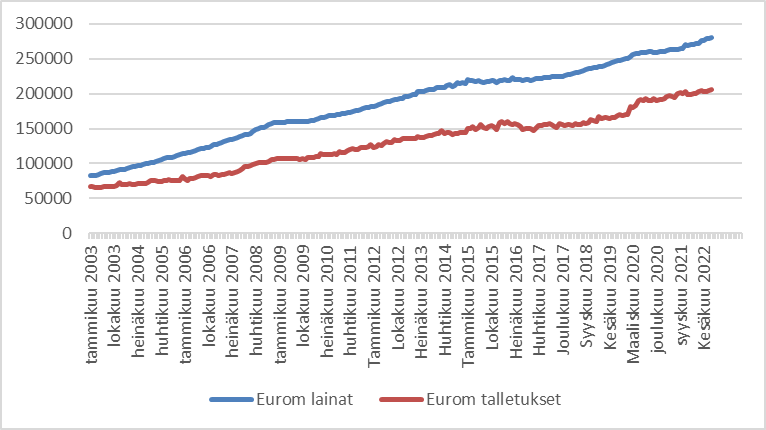 21
Tilastolähde: Suomen Pankki
Anto- ja ottolainaus euroaikana
Lyhyellä aikavälillä selvää korrelaatiota talletus- ja luottokannoissa
Pitkällä aikavälillä voivat poiketa
Pankeilla muitakin velkoja kuin talletuksia
Sijoitustodistuksia, joukkolainoja…
Pankki myy tällaisen paperin => talletukset kasvavat, luotonannoksi tilastoidut velat eivät
Jos kaikki pankkien velat lasketaan rahaksi ja saamiset antolainaukseksi, korrelaatio lähes +1.00 %
Erotus muodostuu pankkien omista pääomista ja muista varoista kuin saatavista; molemmat pankeilla yleensä vähäisiä. Saamiset suunnilleen yhtä suuria kuin velat.
Tase menee umpeen, vastaavaa = vastattavaa
22
KOROT
23
Korkojen määräytyminen
Kahdenlaisia korkoja
Markkinakorkoja, lähinnä pankkien (ja ehkä valtion, vakuutusyhtiöiden ym) välisillä markkinoilla muodostuvia
Kenelläkään ei markkinavoimaa => kukaan ei pysty tekemään riskitöntä voittoa
Piensijoittaja pääsee (välittäjän kautta) tälle markkinalle sijoittajana joukkolainojen osalta, kotitalous tai pienyritys ei pääse lainanottajana
Suorat lainat, arvopaperikaupat
Pankkien asiakaskorot
Pankeilla todennäköisesti / ehkä  markkinavoimaa => pankit voivat saada voittoa 
Vain asiakas hinnanottajana – ei ehkä asiakaskaan suurimpien firmojen tapauksessa?
24
Markkinakorkojen määräytyminen
Joukkolainamarkkinoilla periaatteessa tavanomainen kysyntä- ja tarjonta –kehikko; 
Runsaasti ostajia ja myyjiä
Alhaiset kaupankäyntikustannukset
Epäsymmetrisen informaation ongelma vähäinen jälkimarkkinoilla, koska suuri määrä täysin homogeenista hyödykettä (ainakin jos merkittävä velallinen) ja koska toteutuneet hinnat ovat julkisia
Organisoidut kaupankäyntijärjestelmät (pörssi tms) => hinnat erittäin joustavia
Yksi kauppapaikka => aina yksi hinta
Ostajat ja myyjät löytävät helposti toisensa
=> Parhaita reaalimaailman esimerkkejä täydellisen kilpailun markkinoista?
25
Markkinakorkojen määräytyminen
P
D
S
r
D
S
Löytyy aina nopeasti tasapainohinta (tai korko), jolla kysyntä = tarjonta

 Muistakaa koron ja joukkolainan hinnan suhde! Korkojen nousu = näiden papereiden hintojen lasku! => Oikeanpuoleisessa kuviossa käyrien kulmakertoimet toisia kuin mihin totuttu!
26
Markkinakorkojen määräytyminen
Joukkolainan kysyntää lisäävät ainakin
Sijoittajien suuri varallisuus ja korkeat tulot
Sijoittajien pessimistiset tulo-odotukset
Varautumissäästämistä
Eläkejärjestelmään kohdistuva epäluottamus?
Korkea tuotto
Alhaiset inflaatio-odotukset (=> hyvä reaalituotto)
Vaihtoehtoisten kohteiden alhainen tuotto
Alhainen korkotulojen verotus
Odotukset korkojen laskusta
”Nyt vielä voi sijoittaa hyvällä korolla”
Alhainen riski
Hyvä likviditeetti – yllättävän menon sattuessa ei harmita, että rahat ovat kiinni kohteessa, koska rahat saa irti
Pankkien tapauksessa vakuuskelpoisuus keskuspankkirahoituksessa eräänlaista likviditeettiä
27
Markkinakorkojen määräytyminen
Joukkolainojen tarjontaa lisäävät ainakin
Lainanottajan optimistiset käsitykset tulevasta takaisinmaksukyvystä 
Hyvät investointimahdollisuudet 
Pelko tulevan rahoituksen saatavuuden vaikeuksista
Korkeat inflaatio-odotukset
Etenkin pitkäaikainen, kiinteäkorkoinen laina
Markkinaa kokonaisuutena ajatellen: budjettialijäämä
28
Fisher-efekti
Inflaatio / inflaatio-odotukset vähentävät joukkolainojen kysyntää mutta lisäävät tarjontaa => nimelliskorot nousevat
”Intuitiivisesti selvimpiä väitteitä taloustieteissä.”
Inflaatio ei auta velallista, ellei se tule yllätyksenä, ja ellei korkoa kiinnitetty pitkäksi ajaksi
Reaalikorko yleensä pitkällä aikavälillä erittäin vakaa
Vai onko?
29
Fisher-efekti Suomessa?
Nimelliskorko vaihdellut ehkä hiukan enemmän kuin reaalikorko, mutta ero ei dramaattinen
 Reaalikorko vaihdellut negatiivisen ja +14:n välillä
 Tässä myöhemmin toteutuva inflaatio, ei inflaatio-odotus, joka voisi olla mielekkäämpi
30
Fisher-efekti ja inflaatio-odotukset
Olemassa inflaatioindeksoituja obligaatioita (Ranska, UK, US) => markkinoiden inflaatio-odotus havaittavissa
Korkoero indeksoimattoman ja indeksoidun obligaation välillä kertoo inflaatio-odotuksen
Woodward (1992; Rev Econ & Stat 74, 315-320)
Brittiläinen data
Inflaatio-odotuksilla ja verotuksella korjattu pitkä reaalikorko ollut hyvin vakaa
Inflaatio-odotusten nousu nostaa nimelliskorkoja enemmän kuin samassa suhteessa 
Verotus! Inflaatio tulkitaan verolainsäädännössä pääomatuloksi!
Veron jälkeinen reaalikorko ei juuri muutu inflaatio-odotusten muuttuessa
Mahtaisiko vielä päteä?
31
”Loanable funds” -teoria
”Klassisen” koulukunnan lähestymistapa korkojen muodostumiseen
Puhdasta ”mikroa”
Markkinaepätäydellisyyksiin ei juuri huomiota (täystyöllisyys, ei informaatioepätäydellisyyksiä yms)
Tuottavuus ja säästäväisyys
Luotontarjonta aina säästämistä, luotonkysyntä investointeja
Korkojen nousu => harvemmat investoinnit kannattavat
(Raja)tuottavuuden nousu => useammat investoinnit kannattavat
Korkojen nousu => kulutuksen lykkääminen tulee houkuttelevammaksi
Säästämis- ja investointipäätökset määrällisesti samoiksi, kun sopiva korkotaso löytynyt
S= I suljetussa taloudessa
32
Reaalikorot skandinaavisilla valuutta-alueilla
Kolmen kk rahamarkkinakorko miinus yksinkertaisella regressiolla menneestä inflaatiosta johdettu inflaatio-odotus
Armelius et al, Empirical Economics 2024
33
Selityksiä reaalikorkojen jatkuvalle laskulle loanable funds –teorian valossa?
Mikä lisää säästämistä tai vähentää investointeja?
Maailman väestön vanheneminen
Ei ainoastaan Eurooppa ja Japani
Iäkkäät ihmiset säästävät, mutta eivät investoi yritystoimintaan eivätkä ota asuntolainaa
Etenkin eläkeikää lähestyvät säästävät (pay-as-you go –järjestelmissä)
Elinajanodote: jos odottaa kuolevansa huomenna, ei säästä ylihuomiseksi
Yritystoiminnan luonteen muuttuminen
1960-luku: pääomavaltaista raskasta teollisuutta
2020-luku ”oma pää” –valtaista toimintaa, tarvitsee vähemmän rahoitusta
Työtulojen osuus kansantulosta alentunut
Pääomatuloista säästetään enemmän
34
Loanable funds ja ilmastonmuutos
Bylund & Magnusson: Sveriges Riksbank Economic Commentaries 11/2020: Ilmastonmuutos alentaa reaalikorkoa
Hitaampi talouskasvu
Enemmän epävarmuutta 
Varautuminen luonnonkatastrofeihin lisää varautumissäästämistä
Vaikutus epälineaarinen?
35